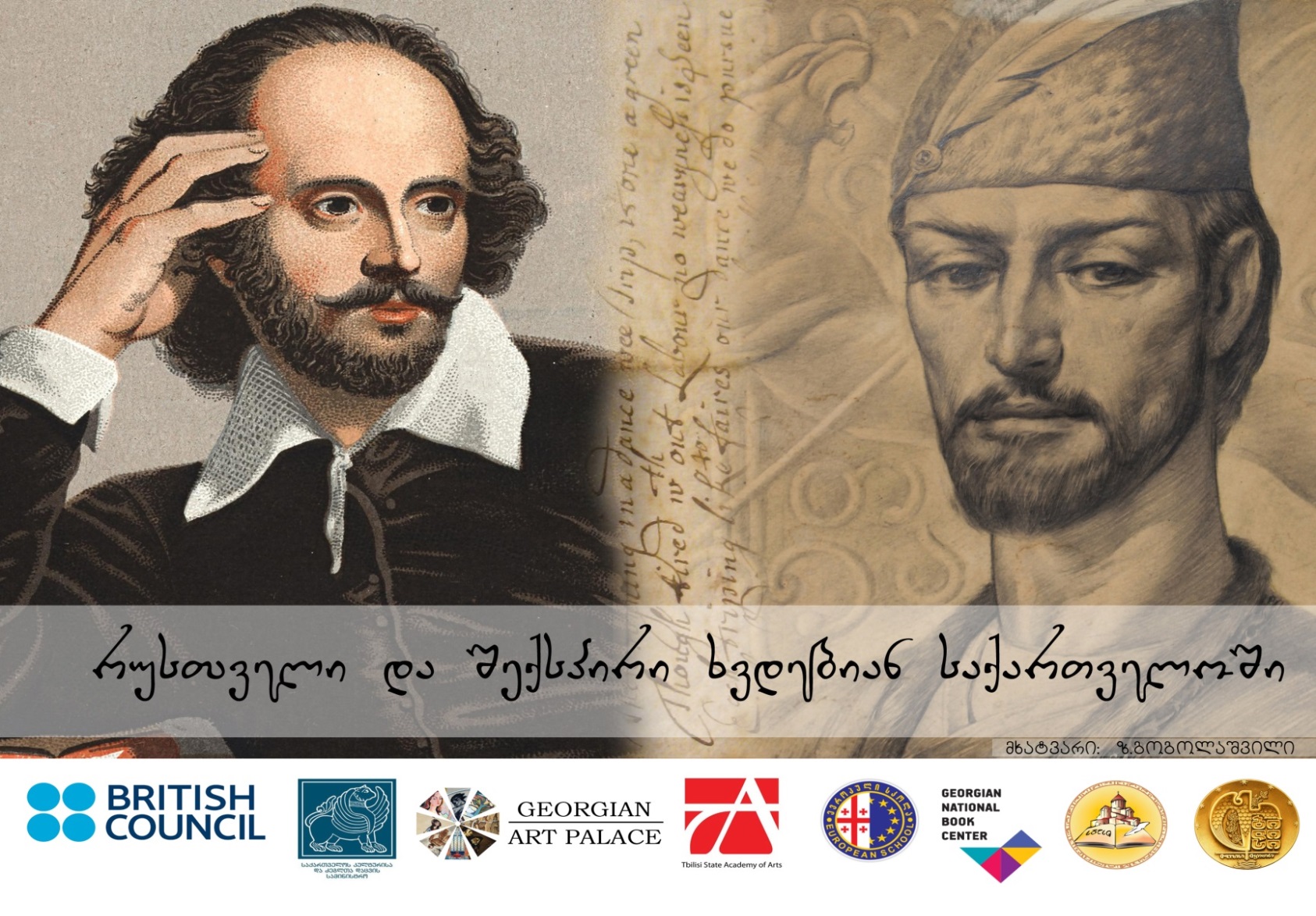 Shakespeare and Rustaveli Meet in Georgia 
https://www.britishcouncil.ge/en/shakespeare-and-rustaveli
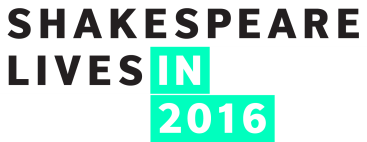 Most popular Quotations by Shakespeare identified through online survey
1. 
Love all, trust a few, do wrong to none

გიყვარდეს ყველა, ცოტას მიენდე და ნურავის დაუშავებ ქვეყნად ნურაფერს
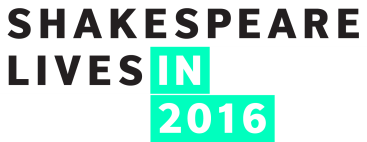 Most popular Quotations by Shakespeare identified through online survey
2.
To be, or not to be: that is the question


ყოფნა, არყოფნა, საკითხავი აი, ეს არის
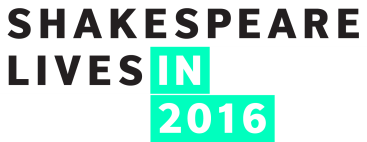 Most popular Quotations by Shakespeare identified through online survey
3.
There are more things in heaven and earth, Horatio, than are dreamt of in your philosophy

ბევრი რამ ხდება, ჰორაციო, ზეცად და ქვეყნად, რაც ფილოსოფოსთ სიზმრად არც კი მოლანდებიათ
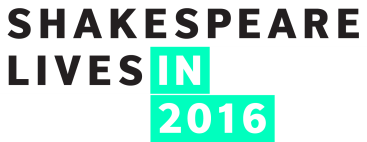 Most popular Quotations by Shakespeare identified through online survey
4.
All the world’s a stage, and all the men and women merely players

მთელი მსოფლიო თეატრია. თითოეული კაცი და ქალი მსახიობნი არიან მხოლოდ.
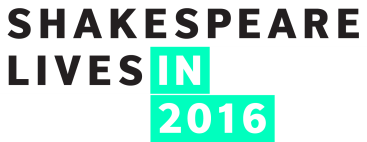 Most popular Quotations by Shakespeare identified through online survey
5.
Roses have thorns, and silver fountains mud; clouds and eclipses stain both moon and sun, and loathsome canker lives in sweetest bud
ნურას ინაღვლებ, თუ შენს წარსულს აუგი გასდევს, მზის შემყურეს ხომ ზოგჯერ შავი ლაქაც დახვდება, ვარდიც ხომ ეკლებს ვერ იშორებს, ვერც წყარო – ხავსებს, კოკორს კი გულში ზოგჯერ მატლი ჩაუსახლდება
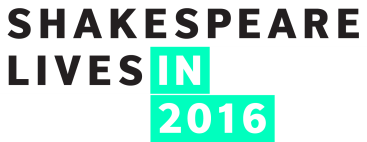 Most popular Quotations by Shakespeare identified through online survey
6.

What’s done cannot be undone

რაც მოხდა, მოხდა - ვერ დააბრუნებ
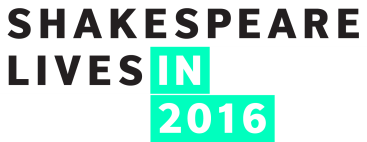 Most popular Quotations by Shakespeare identified through online survey
7.
What's in a name? that which we call a rose by any other name would smell as sweet
ხომ სულ ერთია: ვარდს რომ ვარდი აღარ უწოდო, ტკბილსურნელება იმგვარივე ექნება მაინც
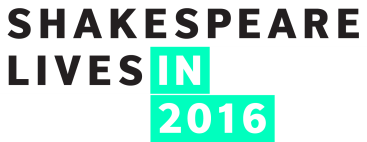 Most popular Quotations by Shakespeare identified through online survey
8.
The quality of mercy is not strained, it droppeth as the gentle rain from heaven

ნაძალადევი მოწყალება - რა წყალობაა! იგი ყველაფერს ისე უნდა ეპკურებოდეს, როგორც ზეციდან მონადენი ჟუჟუნა წვიმა
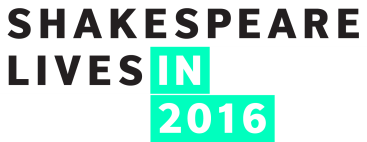 Most popular Quotations by Shakespeare identified through online survey
9.
Golden lads and girls all must, as chimney-sweepers, come to dust

ქალი თუ ვაჟი, კაცი თუ მწერი, იმქვეყნად ყველა იქნება მტვერი
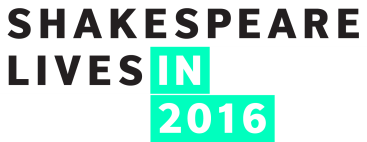 Most popular Quotations by Shakespeare identified through online survey
10.
There is nothing either good or bad, but thinking makes it so
კარგი და ცუდი თავისთავად როდი სადმეა, მას მხოლოდ კაცის გონება შეჰქმნის ხოლმე
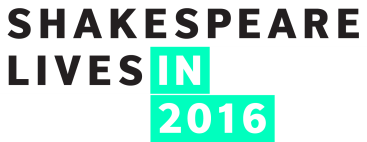 Most popular Quotations by Rustaveli identified through online survey
1.
The thing can’t be said. I can’t say those words. Reproach me as you may!

ზოგჯერ თქმა სჯობს არა თქმასა, ზოგჯერ თქმითაც დაშავდების
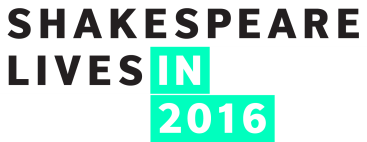 Most popular Quotations by Rustaveli identified through online survey
2.

The thing can’t be said. I can’t say those words. Reproach me as you may!

ბოროტსა სძლია კეთილმან, არსება მისი გრძელია
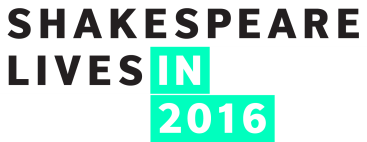 Most popular Quotations by Rustaveli identified through online survey
3.
If you have yourself, you are not alone

თუ თავი შენი შენ გახლავს, ღარიბად არ იხსენები
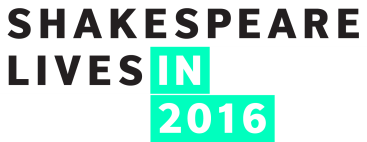 Most popular Quotations by Rustaveli identified through online survey
4.
What you give to others, you will keep; whatever you don’t – you’ll lose

რასაცა გასცემ შენია, რაც არა დაკარგულია
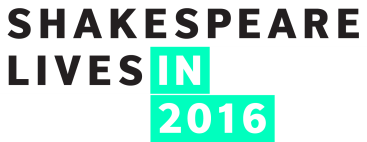 Most popular Quotations by Rustaveli identified through online survey
5.

It is better to die a glorious death than to live in shame

სჯობს სიცოცხლესა ნაზრახსა სიკვდილი სახელოვანი
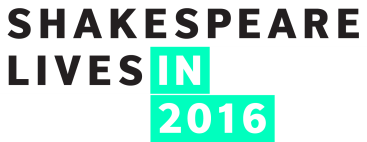 Most popular Quotations by Rustaveli identified through online survey
6.
It is an evil  man who loves evil and draws an evil wage

მტერი მტერსა ვერას ავნებს, რომე კაცი თავსა ივნებს
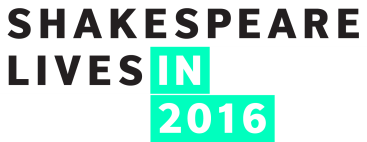 Most popular Quotations by Rustaveli identified through online survey
7.

The sweetly discoursing tongue can lure the serpent out of its lair

გველსა ხვრელით ამოიყვანს ენა ტკბილად მოუბარი
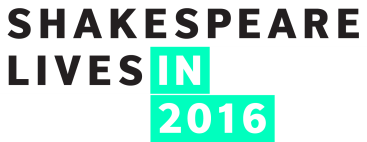 Most popular Quotations by Rustaveli identified through online survey
8.
Who seeks not a friend is his own foe

ვინ მოყვარესა არ ეძებს, იგი თავისა მტერია
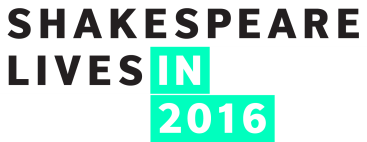 Most popular Quotations by Rustaveli identified through online survey
9.

The fate is a challenge, but what God wills is your destiny and mine

ბედი ცდაა, გამარჯვება, ღმერთსა უნდეს,  მო-ცა-გხვდების
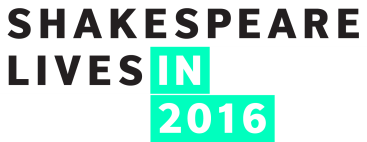 Most popular Quotations by Rustaveli identified through online survey
10.
The wise love learning. The dumb take it as a stabbing in the heart

გონიერთა მწვრთელი უყვარს, უგუნურთა გულსა ჰგმირდეს
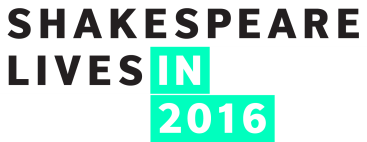 Shakespeare and Rustaveli Meet in Georgia
For more details, please go to

https://www.britishcouncil.ge/en/shakespeare-and-rustaveli

https://www.britishcouncil.ge/shakespeare-and-rustaveli

Or contact Maya Darchia, Arts Manager  
Maya.darchia@ge.britishcouncil.org